HIV-TESTIMINE INDIKAATORSEISUNDITE OLEMASOLUL: SLAIDIKOGU
Mida slaidikogu endast kujutab?
Need slaidid on kokku pandud selleks, toetada HIV-testimise rakendamist indikaatorseisundite korral. Käesolev abivahend sisaldab slaide, mis sobivad erinevate esitluste koostamiseks ja katavad järgmisi teemasid:
Millal slaidikogu kasutada?
Slaide saab kasutada erinevatele kuulajaskondadele mõeldud HIV-testimise alaste esitluste koostamiseks, kus erilist tähelepanu pööratakse indikaatorseisundist juhinduva HIV-testimise sisseviimisele.
Kellele on slaidikogu mõeldud?
Inimestele, kes tahavad teavitada otsusetegijaid HIV-testimise vajalikkusest. 
HIVi klinitsistidele ja muude valdkondade spetsialistidele, kes tegelevad indikaatorseisunditega.
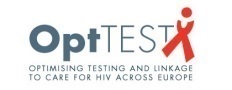 [Speaker Notes: Ärge kirjutage indikaatorseisundeid suure algustähega.]
HIV-TESTIMINE INDIKAATORSEISUNDITE OLEMASOLUL: SLAIDIKOGU
Erinevad kuulajaskonnad vajavad erinevat lähenemist ja käesolevast laiast valikust saab valida igaks esitluseks sobivad slaidid. 

Me panime kokku 26 slaidist koosneva põhiesitluse, mis hõlmab kõiki olulisemaid teemasid (vt slaidide loendit all). Põhiesitluse vaatamiseks valige slaidikogu tööriistaribal suvand „Slaidiseanss“. 



Samuti valmistasime ette näidismenüüd, mida saab vastavalt kuulajaskonnale kohandada. Riikides, kus kohalikke andmeid ei ole esitatud või need pole kättesaadavad, saate kasutada Euroopa tasemel andmeid või mõne muu riigi andmeid, kus on sarnane HIV-epideemia ja tervishoiuteenuste tase. 

Spetsiifilisele kuulajaskonnale soovitatud slaidid.
Menüü 1	Kõrgema taseme otsustajad tervishoiualal ja teenuste tellijad
Menüü 2	 Kõik tervishoiutöötajad
Menüü 3	Tervishoiutöötajad, kes tegelevad kitsamalt konkreetsete indikaatoriseisundite raviga
Menüü 4	Mitte-tervishoiutöötajad
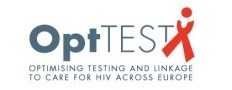 HIV-TESTIMINE INDIKAATORSEISUNDITE OLEMASOLUL: SLAIDIKOGU
Menüü 1: Esitlus kõrgema taseme otsustajatele tervishoiualal ja teenuste tellijatele.
Eesmärk on mõjutada kuulajaskonda sisse viima indikaatorseisunditest juhinduvat HIV-testimist. Te tahate selgitada, miks on testimise laiendamine vajalik, ning selle potentsiaalset kasu organisatsioonile ja rahva tervisele, keda nad teenivad, selleks et saavutada HIV-testimiseks vajalik toetus ja/või rahastus.  






Menüü 2: Esitlus klinitsistidele, kes tegelevad indikaatorseisunditega. 
Eesmärk on demonstreerida klinitsistidele üldisemalt indikaatorseisunditest juhinduva HIV-testimise vajalikkust ning spetsiifilisemalt testimise vajalikkust indikaatorseisundite puhul, mille ravimisega nemad kokku puutuvad. Selline esitlus võib moodustada osa tavapärasest kliinilisest konverentsist või osakonna koosolekust.
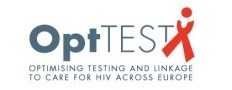 HIV-TESTIMINE INDIKAATORSEISUNDITE OLEMASOLUL: SLAIDIKOGU
Menüü 3: Esitlus tervishoiutöötajatele, kes on seotud teatud indikaatorseisundis inimeste raviga ning kes HIV-testimist pakkuma hakkaksid.








Menüü 4: Esitlus mitte-tervishoiutöötajatele, kes on seotud HIV-testimise, teadlikkuse tõstmise ning patsientide ja avalikkuse harimisega.  Slaidide loendi soovitas European AIDS Treatment Groupi retsenseerija.
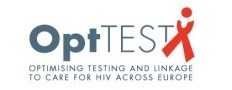 HIV-TESTIMINE INDIKAATORSEISUNDITE TINGIMUSTES: SLAIDIKOGU
Kuidas slaidikogu kasutada?

Peale slaidikogu allalaadimist vaadake läbi kõik slaidid. Kui teie kuulajaskond on üks menüüloendis kirjeldatutest, siis saate kasutada eelmistel lehekülgedel toodud slaidide loendeid, et näha, millised neist sobivad kõige paremini teie esitluses kasutamiseks.
 
Slaidide vaatamine seansina kuvab ainult põhiesituse slaidid. Oma esitluse koostamiseks saate seda muuta nii, et kustutate või peidate (klõpsates „Slaidiseanss“ ja kasutades nuppu „Peida slaid“) need slaidid, mida te kasutada ei soovi. Samuti saate lisada esitlusse omapoolseid slaide.

Lugege märkmeid kõigi nende slaidide kohta, mida kavatsete kasutada (klõpsates „Vaata“ ja seejärel „Märkmete lehekülg“). Mõnel juhul oleme soovitanud ka jutustavat teksti, mida saate oma soovi kohaselt kasutada või kohandada.

Peale slaidikogu kasutamist
Meil oleks väga hea meel teie tagasiside üle, et saaksime slaidikogu pidevalt täiustada ja parandada. Selleks palume teil meie veebilehel klõpsata slaidikogu kõrval olevale tagasiside ja hinnangu lingile ning täita lühike tagasiside vorm.
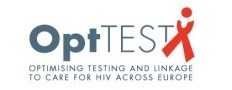 Slaidid on jagatud järgmisteks peatükkideks ning sisaldavad Euroopa tasemel andmeid ja täiendavaid riiklikke andmeid, kui need on olemas; põhiesitlus hõlmab ainult peatükke 1, 2, 3 ja 6.
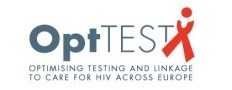